學習心得
楊鈺璇
2023/02/10
aliceyang912@gmail.com
1
Machine Learning
使用的三個必備條件：
具有潛在的規律，而且可以學習，才能證明預測目標的效能是否增強了。
很難或無法直接列出規則。
需要資料才能學習，而且表現出潛在的規律。
2
Neural Network
A Deep Neural Network
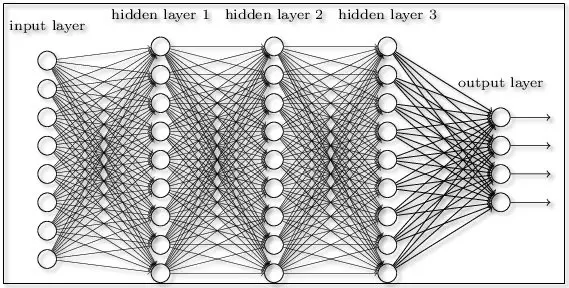 Advanced
Detector
(Neural)
Data
Point
Basic detector(Neural)
3
Convolutional Neural Networks
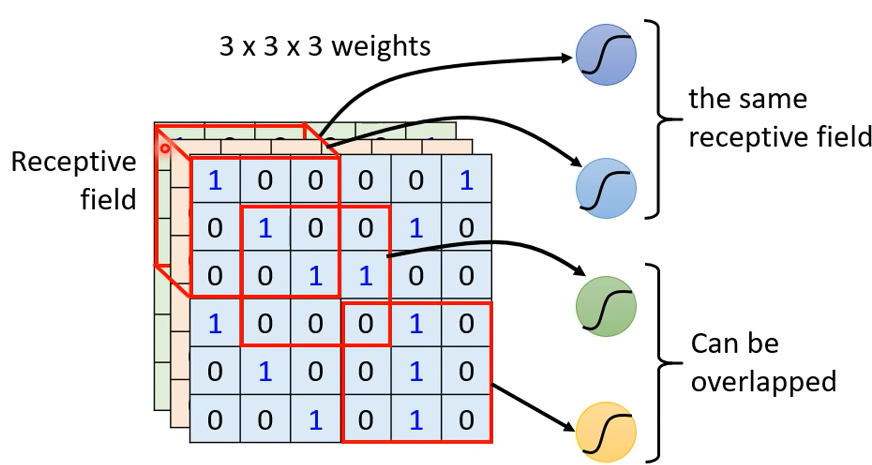 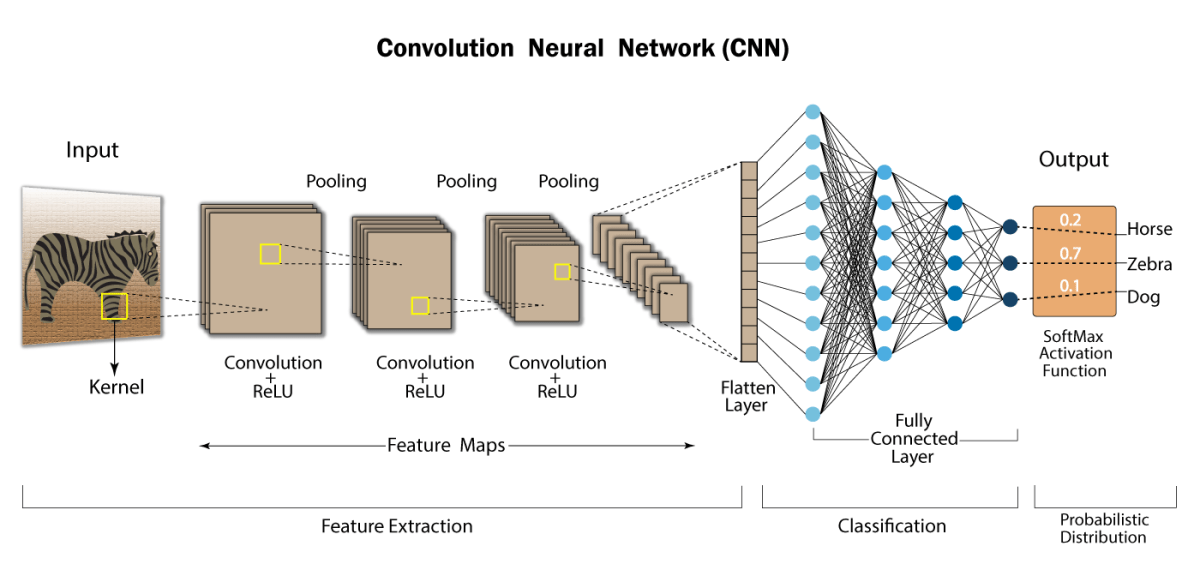 4
Convolutional Neural Networks
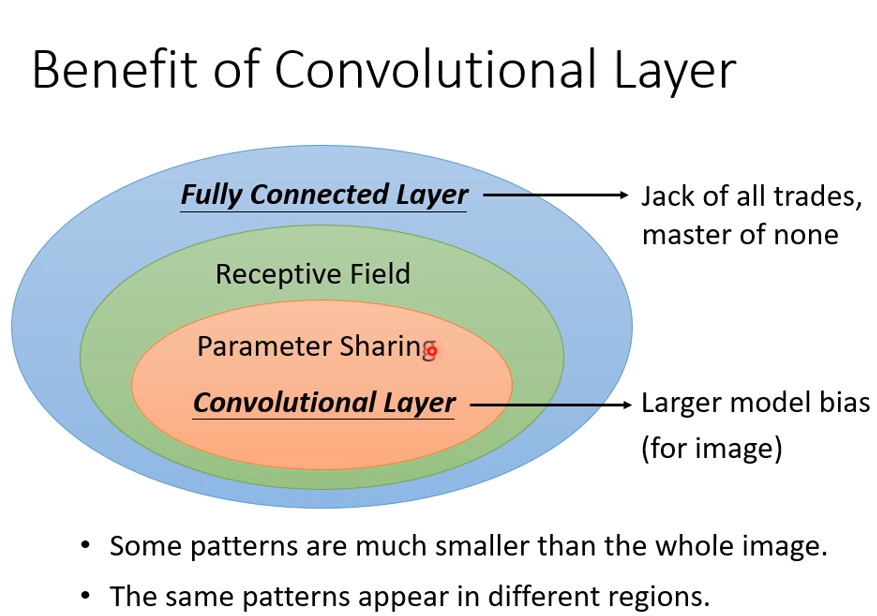 5
Region Convolutional Neural Network
Region Proposal(Selective Search) + CNN
2000~3000 region proposal
SVM classify
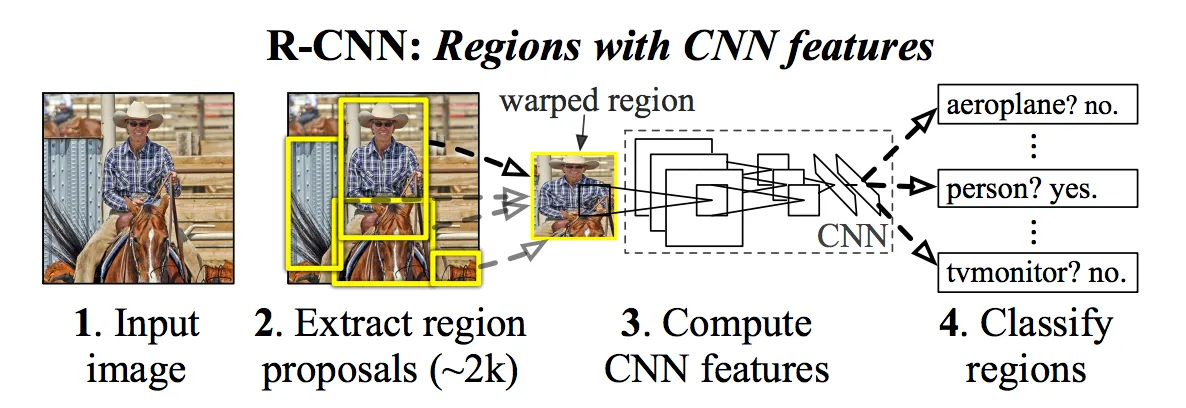 Intersection over Union
6
Region Convolutional Neural Network
步驟如下：
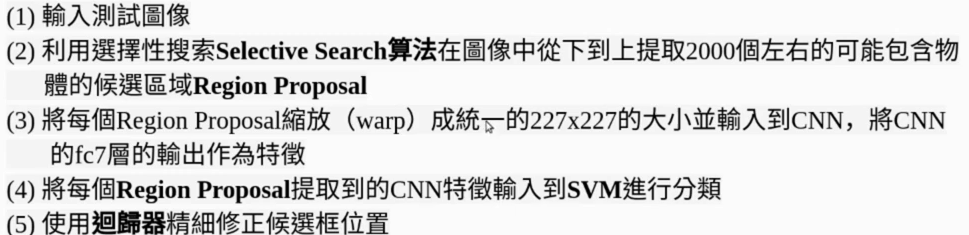 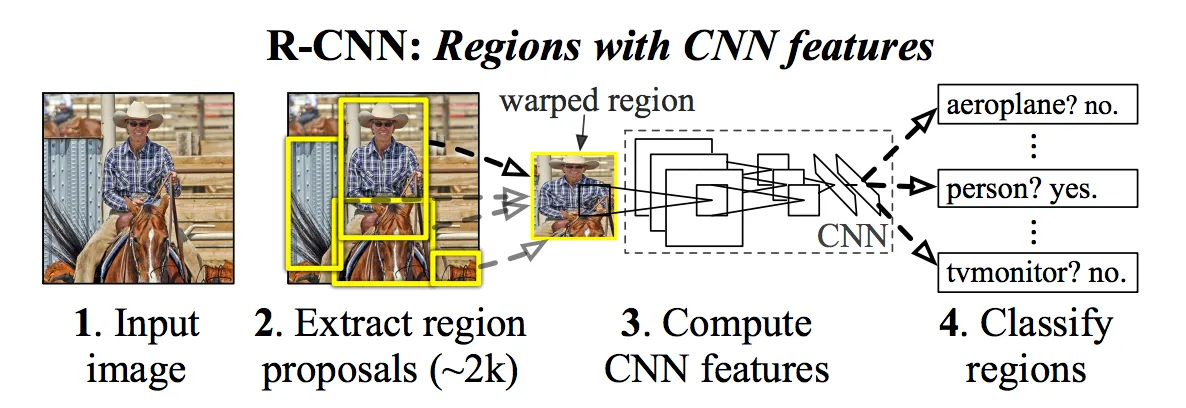 7
Selective Search
8
Support Vector Machine
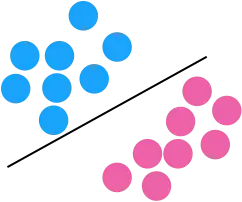 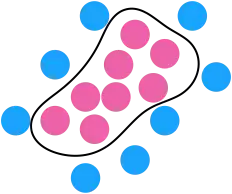 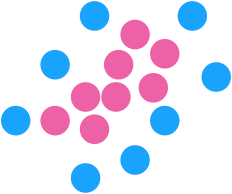 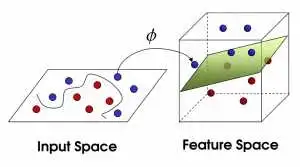 9
AlexNet, VGG, ResNet
10
AlexNet
5 converlutional layers + 3 fully connected layers
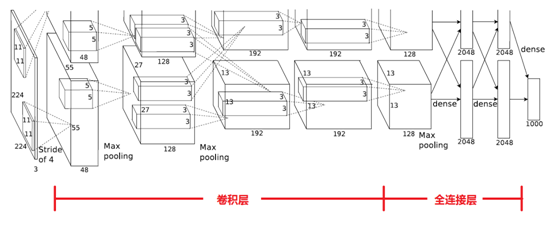 11
Structure
12
Problem
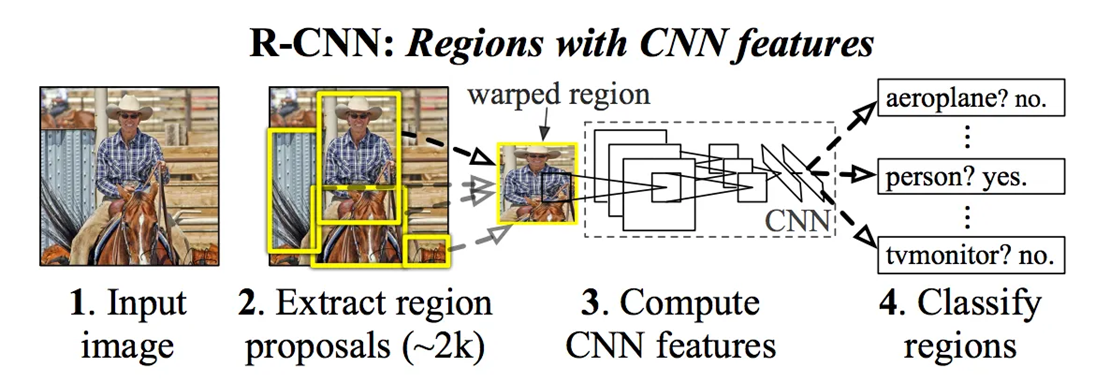 13
學習資源
Machine learning 課程/書籍(英文)
機器學習資源介紹(中文)
Neural Networks and Deep Learning(英文)
李宏毅 機器學習2021(中文)
14
參考資料
林軒田 機器學習基石 
林軒田 機器學習基石學習筆記
林軒田 機器學習技法學習筆記
Introduce of R-CNN, Fast R-CNN, Faster R-CNN
SVM(介紹)
CNN演化史(AlexNet、VGG、Inception、ResNet)